RECENT AMENDMENTS RELATING TO 	CHARITABLE  TRUSTS
By
CA Sudhir Baheti
Introduction
All the existing charitable and religious institutions are registered/approved under the following sections:

Section 10(23C)
Section 12A (prior to 1996)
Section 12AA (registered after 1996)
 Section 12AB (registered after 2021)
Section 80G
Important Aspects at the Time of  creating a New Charitable Trust
Intention	of	the	Settlor/	Trustee/	Managing  Committee Member/ Directors
Charitable Trust is not a tool for tax planning.
Constitution	of	the	Charitable	Trust	is	the  most important document.
SECTION 10(23C) OF THE INCOME  TAX  ACT, 1961
Amendment in Sec 10(23C)(iiiad)
The entire income of the Education institute/ University shall be exempt:
Before Amendment
Any Education Institute/ University
Solely for education purpose and not for profit
Gross receipt of such institution does not exceed Rs. 1 Crore. **
After Amendment
Any Education Institute/ University
Solely for education purpose and not for profit
Gross receipt of such institution does not exceed Rs. 5 Crore.
** Where there are more than one such institutions, which are under a particular society or trust, the aggregate annual receipts of each of the educational institutions shall be considered separately and not together for claiming the exemption under this clause.
New Explanation inserted for Corpus  Donation u/s. 10(23C)
For Charitable Trust availing 10(23C) exemption,  Total income includes Corpus Donation. As per  the new explanation Corpus Donation will  henceforth not included in the Total Income.
Now this clause is akin to section 12A/12AA.
This was not there in the Finance Bill 2020, but  has been inserted in the Finance Act, 2020.
Amendment in Explanation 2 of section 11(1)
Before Amendment:
Any amount paid out of 15% or amount accumulated as per  Explanation 1 read with section 11(1) to a trust/ institution  registered under section 12AA with specific direction forming part  of corpus will not be treated as application of income.

After Amendment:
Any amount paid out of 15% or amount accumulated as per  Explanation 1 read with section 11(1) to any fund or trust or  institution or any university or other educational institution or any  hospital or other medical institution referred to in sub-clause (iv)  or sub-clause (v) or sub-clause (vi) or sub-clause (via) of  clause(23C) of section 10 or other trust or institution registered  under section 12AA, being contribution with a specific direction  that it shall form part of the corpus will not be treated as  application of income.
Amendment in Sec. 11
Sec. 11(1)(d): Earlier Voluntary Contribution received with specific directions forming part of Corpus Fund were exempt without any condition, now a condition has been introduced that such fund should be invested/ deposited in the modes specified u/s 11(5) specifically for such Corpus. (w.e.f. 01/04/2022).

Explanation 4 has been inserted in Sec. 11: Application from the Corpus referred to in sec 11(1)(d), shall not be traded application of Income for Charitable and Religious purpose.

Explanation 5 has been inserted in Sec. 11: Application from any Loan or Borrowing shall not be treated as application of income in the year in which such application was made, but will be treated as application in the year of repayment of such Loan or Borrowing (to the extend of repayment).
New Provisions u/s. 12AB of the  Income Tax Act, 1961
New Scheme for Registration u/s.
12AB
Application to be made by Trust (including the existing  registered Trusts) in prescribed form and manner within  specified time to PCIT/CIT.
The PCIT/CIT will pass order by granting a Unique  Registration Number (URN).
The reasons behind introduction of this new Scheme are:
	a. To provide electronic database.
	b. Old Trust registered however misplaced their 			     registration number nor the Income Tax Department             	     has any record of the same.
	c. New Trusts facing difficulties due to non-		  	    commencement of any activities.
Situation
When Application has to be  made? -Section 12A(1)(ac)  [newly added]
The period for which the	registration is
applicable and receipt of final order
(i)	Trusts  Registered  12AA or 12A
already  under
Within	3	months	from
Pass an Order for 5 years
Final Order received within 3 months  from the end of the month in which  application is made.
Pass an Order for 5 years
(After meeting Terms & Conditions  specified later)
Final Order received within 6 months  from the end of the month in which  application is made.
1.04.2021
(ii)Trusts  registered  12AB
already
under
Atleast 6 months prior to  the expiry of the period for  which registration was  originally granted.
(iii)New  provisionally  registered  12AB
Trusts
Atleast	6	months	prior	to  the expiry of the provisional
a. Pass an Order for 5 years
(After	meeting	Terms	&	Conditions
under
period  registration
for		which  was	originally
specified later)
b. Final Order received within 6 months  from	the	end	of	the	month	in	which
granted or within 6 months
of	commencement
of	its	application
is
is	made	or
of
6	months	of
its
activities,  earlier.
whichever
commencement
activities,
whichever is earlier.
Situation
When Application has to  be made? -Section  12A(1)(ac) [newly added]
The period for which the registration is
applicable and receipt of final order
(iv) Trusts  becoming
registration  inoperative
Atleast 6 months prior to  the commencement of the
A.Y. for which registration is
sought
a. Pass an Order for 5 years
(After meeting Terms &   Conditions
specified later)
b. Final Order received within 6 months  from the end of the month in which  application is made.
due to first proviso of
section	11(7).	(12A	or  12AA)
(v)	Trust	adopted
or
Within	30	days	from	the
a. Pass an Order for 5 years
undertaken  modifications
date	of	said	adoption	or	(After	meeting	Terms	&	Conditions  of	its	modification.
which	do	not
to	the
of
specified later)
b. Final Order received within 6 months  from the end of the month in which  application is made.
objects  conform
conditions
registration
(vi)	In	any  (Includes  Registrations
other
case		One month PRIOR to the  New		commencement of the P.Y.  and	(relevant to the A.Y.) from  which		such	said
registration is sought
Pass an Order provisionally  registering for 3 years from the A.Y.  from which the registration is sought
Final Order received within 1 month  from the end of the month in which  application is made.
pending	registrations
under old provision of  12AA for final order )
24th April 2020
JKKG
12
Simultaneous Benefits under two sections  will not be allowed
If a Trust is registered u/s. 12A(1) or 12AA and  either u/s. 10(23C) and makes an application  either u/s. 10(23C) then the registration u/s.  12AB will not be operative and vice versa if a  Trust makes an application u/s. 12AB then the  approval u/s. 10(23C) will be inoperative.
In short henceforth the Trust will be able to enjoy  exemptions either u/s. 10(23C) or u/s. 12AB.
The word used is “inoperative”.
Forms for filing Application for Registration u/s 12AB
Form 10A
Trust/ Institution already registered  u/s 12A/12AA before 01/04/2021.
Fresh registration u/s 12AB.
Form 10AB
Trust already registered u/s 12AB & registration due to expire.
Trust is provisionally registered u/s 12AB.
Trust became inoperative due to first proviso to sec 11(7).
Modification in the object of the Trust.
How to file Form 10A
Form 10A shall be filed online on the Income Tax Portal
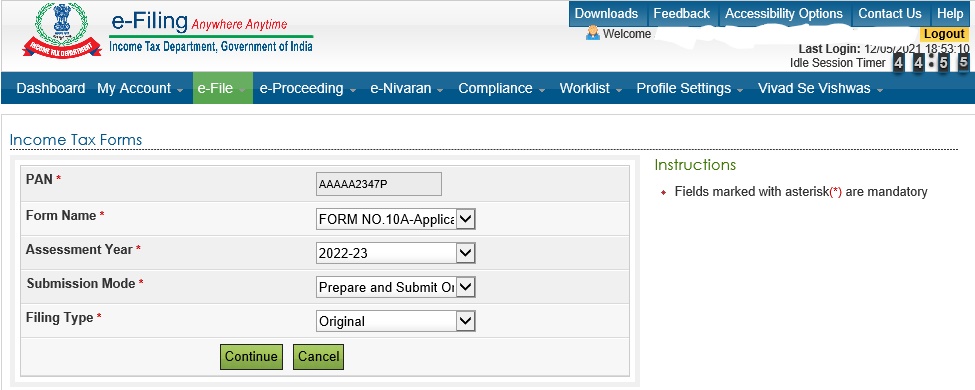 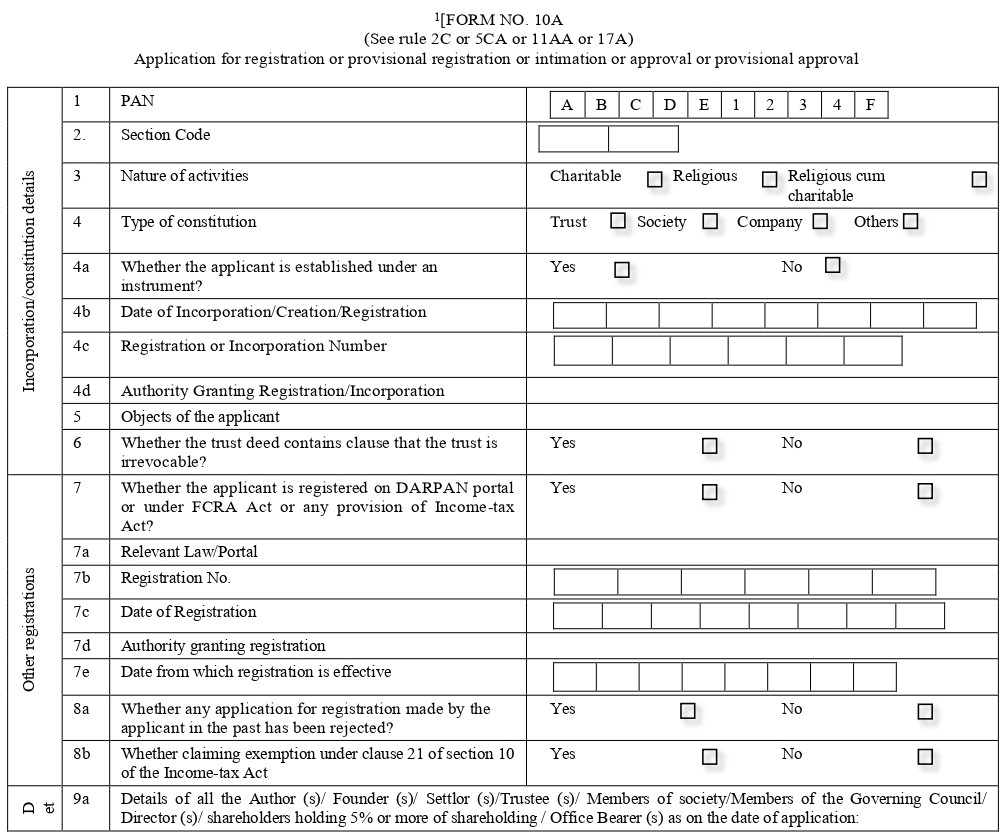 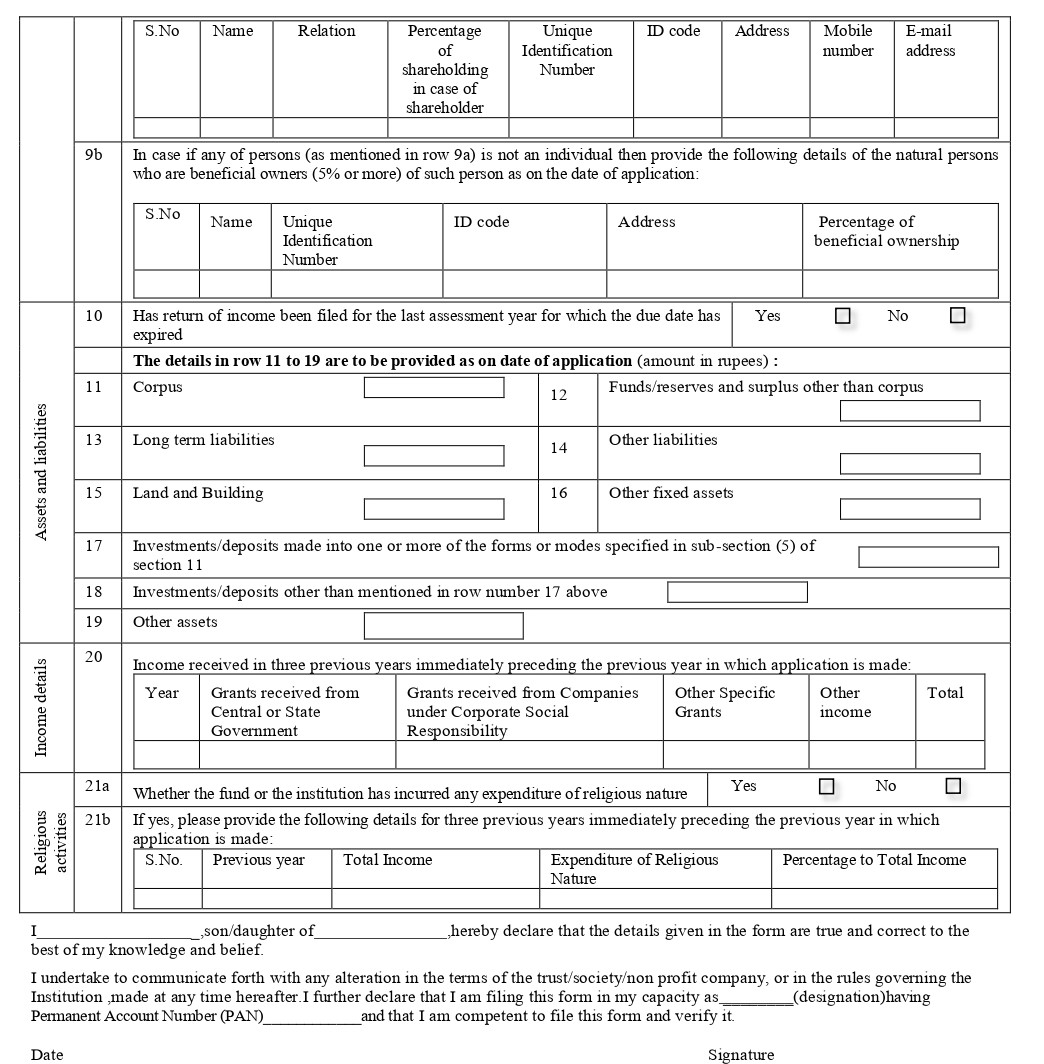 Manner of furnishing Form 10A
The form 10A shall be verified electronically:

Under digital signature, if the return of income is required to be furnished under digital signature

Through electronic verification code in case not covered above.
Information required for filing Form 10A
Constitution of the Applicant: Trust/ Society/ Company/ Other.
Nature of the Activities: Charitable/ Religious/ Religious cum Charitable.
Object of the Applicant: as per the Trust Deed/ Memorandum of the applicant.
Details of Registration under 12A of the Act, FCRA Registration, Darpan (Niti Ayog registration)
Details of all Trustees/ Members (including Name, PAN/ Aadhar/ Voter id etc, Mobile No & Email id)
If the Return of Income for the last AY is not filed: details of the Balance Sheet as on date & details of the Income earned during the  three preceding FY.
If the Return of Income for the last AY is not filed and the Trust is religious trust amount of expenditure in the religious activities.
Documents to be accompanied with Form 10A
Applicant is created/ established under an instrument, copy of such instrument. (Trust Deed)
Applicant is created/ established otherwise than an instrument, copy of document evidencing the creation/ establishment. (Notification/ Circular of the Government)
Registration with Registrar of Companies/ Firms & Societies/ Public Trust.
Registration Certificate under FCRA.
Registration Certificate under 12A/ 12AA
Rejection of grant of registration u/s 12A/12AA (if any)
If the applicant is in existence, the annual accounts of the applicant relating to maximum three preceding FY. 
					
					Continued….
Documents to be accompanied with Form 10A
All the documents should be self certified by the authorized person of the applicant.  

All the documents should be scanned in PDF format only and not scanned below the 300dpi.

The size of all the documents together should be less than 50MB.

If the documents are in vernacular language,  self certified translation of the same is required to be uploaded.
AMENDMENT IN SECTION 80G OF THE  INCOME TAX ACT, 1961
Circular issued for availing deduction      under section 80G
The date for making various donation for claiming  deduction under section 80G has been extended  to 30th June, 2020. Hence the donation can be  made up to 30.06.2020 for claiming the  deduction for FY 2019-20.
This clearly shows that the donor can claim  exemption under section 80G in F.Y. 2019-20 even  if the donation is given upto 30.06.20
Important point is that the Trust will treat this as income in the year in  which it is received.
Annual Statement of Donation (80G)
The Trust or institution (donee) who have 80G registration have to  submit a Annual Statement of Donation (ASD) in form 10 BD for such period as may be  prescribed and delivered or cause to be delivered to the prescribed  Income Tax Authority or the person authorized by such authority within  such time as maybe prescribed.
If the ASD contains any mistakes or there is a need for any  addition/deletion/updation of information in the same then a correction  statement maybe delivered in the prescribed form and verified in  prescribed manner.
The information in the ASD should generally contain the donor details  such as the Name, Address, PAN Number, Aadhar Number and Amount  donated.
Donors will get deduction only based on ASD filed by the Trust. It is akin  to 26AS TDS Credit.
Annual Statement of Donation (80G)  contd…..
The charitable institution shall furnish to the donor, a  certificate in form 10 BE which shall specify the amount of donation in a  prescribed manner containing prescribed particulars and  within prescribed time.
The donor shall be provided the deduction under 80G directly in  the return of income on the basis of the prescribed statements  (ASD).
Incase there is a delay in filing ASD, a late fee of Rs. 200/- per day  shall be applicable u/s. 234G , which is mandatory. Fees to be paid  before delivering the ASD or before furnishing the certificate.
A penalty of Rs. 10,000/- which may go up to Rs. 10,00,000/- u/s.  271K.
Other Terms and Conditions applicable to approval  u/s. 10(23C), registration u/s. 12AB and approval  u/s. 80G

Call for such documents or information or  make such inquiries as the Officer thinks  necessary in order to satisfy himself about,
- The genuineness of activities
-The compliance of such requirements of any  other law for the time being in force as which  are material for the purpose of achieving its  objects.
OTHER MISCELLANEOUS  AMENDMENTS RELATED TO  CHARITABLE  TRUSTS
Amendments under Section 80GGA
The Finance Bill, 2020 has specified that no  deduction shall be allowed to the donor under  Section 80GGA in respect, of donation  exceeding amount of Rs. 2,000/- unless  donation is paid in any mode other then cash.
Amendment under Section 115TD
After the introduction of Section 12AB, nothing  contained in Section 12AA shall be applicable to  the trust or institution registered under Section  12AA. Hence in order to make the provisions of  Section 115TD applicable, the Finance Bill, 2020  have substituted the word, figures and letters  “under section 12AA” with the words, figures and  letters “under section 12AA or section 12AB” in  Section 115TD which shall be effective from 1st June, 2020.
Date of Filing Audit Report in Form  10B or Form 10BB and ITR
The date of filing the Form 10B or Form 10BB for AY 2021-22 will be on or before 30th September, 2021.
The date of filing the ITR for AY 2021-22 will be on or before 31st October, 2021
Proposed Provision under Maharashtra  Public Trust Act, 1950
The Maharashtra Public Trust Act, 1950 (MPT) is proposed  to be amended to include new fund.
Currently u/s. 57 of MPT there is a fund called “Public  Trusts Administration Fund”. The Mumbai High Court as  granted stay for collecting any contribution u/s.57.
Due to COVID-19 a new section 57A of MPT is proposed  which will be called “Epidemic Disease Relief Fund &  Disaster Relief Fund” by invoking provisions of the Epidemic  Disease Act, 1987 or occurrence of any disaster under the  Disaster Management Act, 2005.
There will be a contribution towards this new fund which  will be a percentage of their Gross Annual Income as  prescribed.
New Provision under FCRA
The Ministry of Home Affairs (MHA) has come out with an  online response form in relation to COVID-19 activities.
It is not mandatory, but advisable to file Online response.  Only applicable to Trust having FCRA registration.
This online form may be submitted by the 15th of every  month. (monthly reporting)
The actual activities relating to COVID-19 needs to be  submitted. Both FCRA and Local Funds, including activities  in Kind need to be reported.
You need to login to fcraonline.nic.in and go to the header  titled “Service under FCRA”.
Other Issues
A Charitable Trust having primarily  Educational activities as its object can donate  for COVID-19?
If a Charitable Trust which is into Educational  activities only and is registered under FCRA,  receives donation for Education purpose, can  this donation received be utilized for COVID-  19 purpose. Let us assume that donor has no  objection for the same.
Responsibility as an Auditor
Audit of
Proprietorship
Concern
Partnership
Concern & LLP
Private & Public
Limited Company
Charitable Trusts
& Institutions
Proprietorship
Concern
Responsibility  towards the  PUBLIC AT
LARGE and
Donor
Responsibility  towards the  Proprietor
Responsibility  towards the  Partners
Responsibility  towards the  Shareholders
Broad scheme of computation of income u/s 11
a.	Gross receipts (excluding corpus donations)
b.	Less: deductions
c.	Income derived from property held under trust [s. 11 (1)(a)]. [a – b]
d.	Less:	i)	application of income in India [s. 11(1)(a)]
		ii)	“deemed” application of income [s. 11(1)(a) r.w. Expl. (2) to s.  11(1)]
		iii)	“basic” accumulation up to 15% of income [s. 11(1)(a)]
		iv)	“secondary” accumulation for 5 years up to 85% [s. 11(2)]
		v)	application of capital gains [s. 11(1A)]
		vi)	 anonymous donations (taxed separately under s. 115BBC @ 30%)    [s. 13(7)]
e.	Add:	i)	income chargeable under section 11(1B)
		II)	“deemed income” [s. 11(3)].
		iii)	business income not incidental to attainment of objects [s. 11(4A)]
		iv)	value of medical or educational services to interested parties            [s. 12(2)]
		v)	income which is not derived from property held under trust.
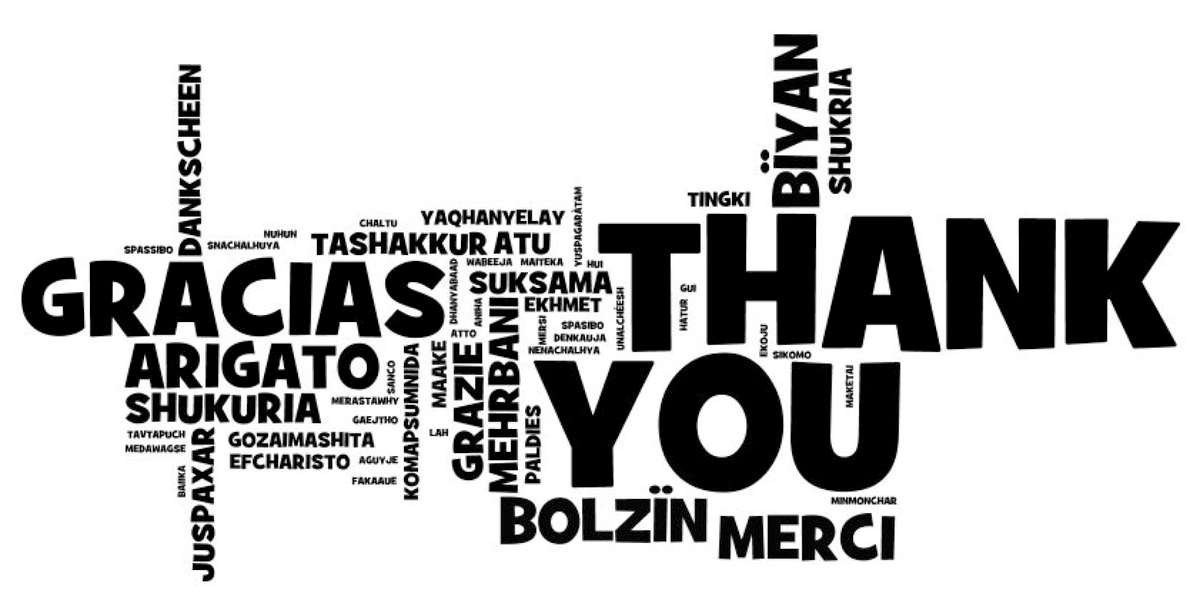 CA. Sudhir Baheti
email : sudhir@rcnco.net
9422102270